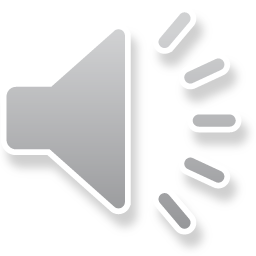 Talking and Listening
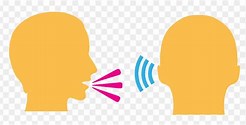 Activity Three
Listening ComprehensionYou will need a copy of the worksheet with the outline of a person and some coloured pens or pencils.
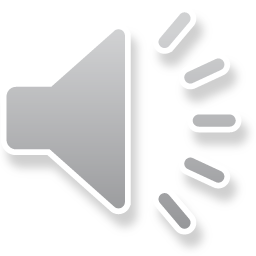 Listen carefully to the following instructions to complete the picture. 

1. 

2.

3.

4.

5.
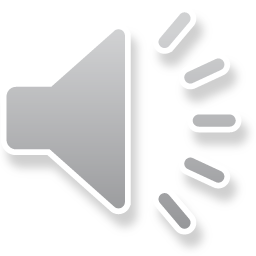 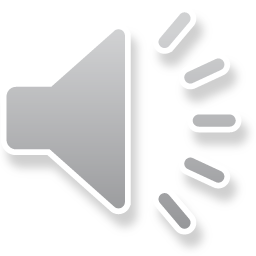 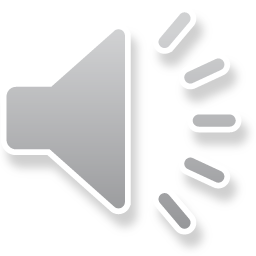 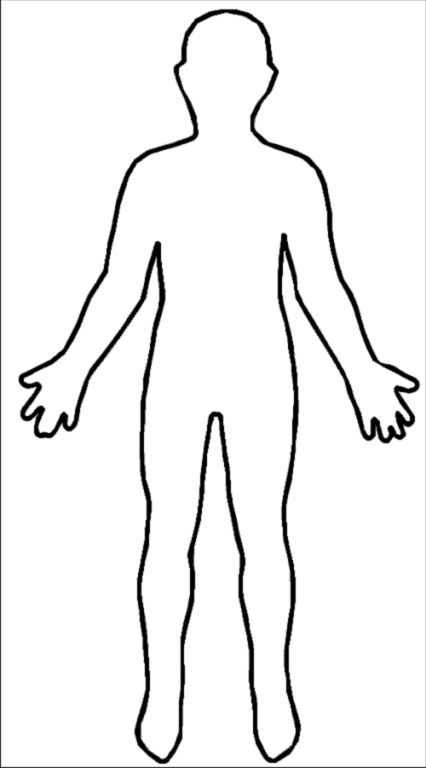 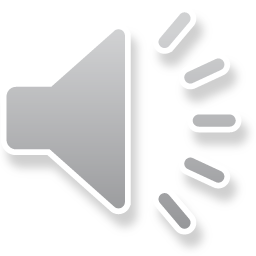 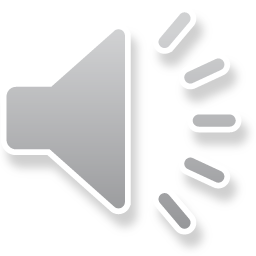